Ig: @mspnews_com  Ig: @mspnews_com  Ig: @mspnews_com  Ig: @mspnews_com  Ig: @mspnews_com  Ig: @mspnews_com  Ig: @mspnews_com  Ig: @mspnews_com
Ig: @mspnews_com  Ig: @mspnews_com  Ig: @mspnews_com  Ig: @mspnews_com  Ig: @mspnews_com  Ig: @mspnews_com  Ig: @mspnews_com  Ig: @mspnews_com
Ig: @mspnews_com  Ig: @mspnews_com  Ig: @mspnews_com  Ig: @mspnews_com  Ig: @mspnews_com  Ig: @mspnews_com  Ig: @mspnews_com  Ig: @mspnews_com
Ig: @mspnews_com  Ig: @mspnews_com  Ig: @mspnews_com  Ig: @mspnews_com  Ig: @mspnews_com  Ig: @mspnews_com  Ig: @mspnews_com  Ig: @mspnews_com
Ig: @mspnews_com  Ig: @mspnews_com  Ig: @mspnews_com  Ig: @mspnews_com  Ig: @mspnews_com  Ig: @mspnews_com  Ig: @mspnews_com  Ig: @mspnews_com
Ig: @mspnews_com  Ig: @mspnews_com  Ig: @mspnews_com  Ig: @mspnews_com  Ig: @mspnews_com  Ig: @mspnews_com  Ig: @mspnews_com  Ig: @mspnews_com
Ig: @mspnews_com  Ig: @mspnews_com  Ig: @mspnews_com  Ig: @mspnews_com  Ig: @mspnews_com  Ig: @mspnews_com  Ig: @mspnews_com  Ig: @mspnews_com
Ig: @mspnews_com  Ig: @mspnews_com  Ig: @mspnews_com  Ig: @mspnews_com  Ig: @mspnews_com  Ig: @mspnews_com  Ig: @mspnews_com  Ig: @mspnews_com
Ig: @mspnews_com  Ig: @mspnews_com  Ig: @mspnews_com  Ig: @mspnews_com  Ig: @mspnews_com  Ig: @mspnews_com  Ig: @mspnews_com  Ig: @mspnews_com
Ig: @mspnews_com  Ig: @mspnews_com  Ig: @mspnews_com  Ig: @mspnews_com  Ig: @mspnews_com  Ig: @mspnews_com  Ig: @mspnews_com  Ig: @mspnews_com
Ig: @mspnews_com  Ig: @mspnews_com  Ig: @mspnews_com  Ig: @mspnews_com  Ig: @mspnews_com  Ig: @mspnews_com  Ig: @mspnews_com  Ig: @mspnews_com
Ig: @mspnews_com  Ig: @mspnews_com  Ig: @mspnews_com  Ig: @mspnews_com  Ig: @mspnews_com  Ig: @mspnews_com  Ig: @mspnews_com  Ig: @mspnews_com
Ig: @mspnews_com  Ig: @mspnews_com  Ig: @mspnews_com  Ig: @mspnews_com  Ig: @mspnews_com  Ig: @mspnews_com  Ig: @mspnews_com  Ig: @mspnews_com
Ig: @mspnews_com  Ig: @mspnews_com  Ig: @mspnews_com  Ig: @mspnews_com  Ig: @mspnews_com  Ig: @mspnews_com  Ig: @mspnews_com  Ig: @mspnews_com
Ig: @mspnews_com  Ig: @mspnews_com  Ig: @mspnews_com  Ig: @mspnews_com  Ig: @mspnews_com  Ig: @mspnews_com  Ig: @mspnews_com  Ig: @mspnews_com
Ig: @mspnews_com  Ig: @mspnews_com  Ig: @mspnews_com  Ig: @mspnews_com  Ig: @mspnews_com  Ig: @mspnews_com  Ig: @mspnews_com  Ig: @mspnews_com
Ig: @mspnews_com  Ig: @mspnews_com  Ig: @mspnews_com  Ig: @mspnews_com  Ig: @mspnews_com  Ig: @mspnews_com  Ig: @mspnews_com  Ig: @mspnews_com
Ig: @mspnews_com  Ig: @mspnews_com  Ig: @mspnews_com  Ig: @mspnews_com  Ig: @mspnews_com  Ig: @mspnews_com  Ig: @mspnews_com  Ig: @mspnews_com
Ig: @mspnews_com  Ig: @mspnews_com  Ig: @mspnews_com  Ig: @mspnews_com  Ig: @mspnews_com  Ig: @mspnews_com  Ig: @mspnews_com  Ig: @mspnews_com
Ig: @mspnews_com  Ig: @mspnews_com  Ig: @mspnews_com  Ig: @mspnews_com  Ig: @mspnews_com  Ig: @mspnews_com  Ig: @mspnews_com  Ig: @mspnews_com
Ig: @mspnews_com  Ig: @mspnews_com  Ig: @mspnews_com  Ig: @mspnews_com  Ig: @mspnews_com  Ig: @mspnews_com  Ig: @mspnews_com  Ig: @mspnews_com
Ig: @mspnews_com  Ig: @mspnews_com  Ig: @mspnews_com  Ig: @mspnews_com  Ig: @mspnews_com  Ig: @mspnews_com  Ig: @mspnews_com  Ig: @mspnews_com
Ig: @mspnews_com  Ig: @mspnews_com  Ig: @mspnews_com  Ig: @mspnews_com  Ig: @mspnews_com  Ig: @mspnews_com  Ig: @mspnews_com  Ig: @mspnews_com
Ig: @mspnews_com  Ig: @mspnews_com  Ig: @mspnews_com  Ig: @mspnews_com  Ig: @mspnews_com  Ig: @mspnews_com  Ig: @mspnews_com  Ig: @mspnews_com
Ig: @mspnews_com  Ig: @mspnews_com  Ig: @mspnews_com  Ig: @mspnews_com  Ig: @mspnews_com  Ig: @mspnews_com  Ig: @mspnews_com  Ig: @mspnews_com
Ig: @mspnews_com  Ig: @mspnews_com  Ig: @mspnews_com  Ig: @mspnews_com  Ig: @mspnews_com  Ig: @mspnews_com  Ig: @mspnews_com  Ig: @mspnews_com
Ig: @mspnews_com  Ig: @mspnews_com  Ig: @mspnews_com  Ig: @mspnews_com  Ig: @mspnews_com  Ig: @mspnews_com  Ig: @mspnews_com  Ig: @mspnews_com
Ig: @mspnews_com  Ig: @mspnews_com  Ig: @mspnews_com  Ig: @mspnews_com  Ig: @mspnews_com  Ig: @mspnews_com  Ig: @mspnews_com  Ig: @mspnews_com
Ig: @mspnews_com  Ig: @mspnews_com  Ig: @mspnews_com  Ig: @mspnews_com  Ig: @mspnews_com  Ig: @mspnews_com  Ig: @mspnews_com  Ig: @mspnews_com
Ig: @mspnews_com  Ig: @mspnews_com  Ig: @mspnews_com  Ig: @mspnews_com  Ig: @mspnews_com  Ig: @mspnews_com  Ig: @mspnews_com  Ig: @mspnews_com
Ig: @mspnews_com  Ig: @mspnews_com  Ig: @mspnews_com  Ig: @mspnews_com  Ig: @mspnews_com  Ig: @mspnews_com  Ig: @mspnews_com  Ig: @mspnews_com
Ig: @mspnews_com  Ig: @mspnews_com  Ig: @mspnews_com  Ig: @mspnews_com  Ig: @mspnews_com  Ig: @mspnews_com  Ig: @mspnews_com  Ig: @mspnews_com
Ig: @mspnews_com  Ig: @mspnews_com  Ig: @mspnews_com  Ig: @mspnews_com  Ig: @mspnews_com  Ig: @mspnews_com  Ig: @mspnews_com  Ig: @mspnews_com
Ig: @mspnews_com  Ig: @mspnews_com  Ig: @mspnews_com  Ig: @mspnews_com  Ig: @mspnews_com  Ig: @mspnews_com  Ig: @mspnews_com  Ig: @mspnews_com
Ig: @mspnews_com  Ig: @mspnews_com  Ig: @mspnews_com  Ig: @mspnews_com  Ig: @mspnews_com  Ig: @mspnews_com  Ig: @mspnews_com  Ig: @mspnews_com
Ig: @mspnews_com  Ig: @mspnews_com  Ig: @mspnews_com  Ig: @mspnews_com  Ig: @mspnews_com  Ig: @mspnews_com  Ig: @mspnews_com  Ig: @mspnews_com
Ig: @mspnews_com  Ig: @mspnews_com  Ig: @mspnews_com  Ig: @mspnews_com  Ig: @mspnews_com  Ig: @mspnews_com  Ig: @mspnews_com  Ig: @mspnews_com
Ig: @mspnews_com  Ig: @mspnews_com  Ig: @mspnews_com  Ig: @mspnews_com  Ig: @mspnews_com  Ig: @mspnews_com  Ig: @mspnews_com  Ig: @mspnews_com
Ig: @mspnews_com  Ig: @mspnews_com  Ig: @mspnews_com  Ig: @mspnews_com  Ig: @mspnews_com  Ig: @mspnews_com  Ig: @mspnews_com  Ig: @mspnews_com
Ig: @mspnews_com  Ig: @mspnews_com  Ig: @mspnews_com  Ig: @mspnews_com  Ig: @mspnews_com  Ig: @mspnews_com  Ig: @mspnews_com  Ig: @mspnews_com
Ig: @mspnews_com  Ig: @mspnews_com  Ig: @mspnews_com  Ig: @mspnews_com  Ig: @mspnews_com  Ig: @mspnews_com  Ig: @mspnews_com  Ig: @mspnews_com
Ig: @mspnews_com  Ig: @mspnews_com  Ig: @mspnews_com  Ig: @mspnews_com  Ig: @mspnews_com  Ig: @mspnews_com  Ig: @mspnews_com  Ig: @mspnews_com
Ig: @mspnews_com  Ig: @mspnews_com  Ig: @mspnews_com  Ig: @mspnews_com  Ig: @mspnews_com  Ig: @mspnews_com  Ig: @mspnews_com  Ig: @mspnews_com
Ig: @mspnews_com  Ig: @mspnews_com  Ig: @mspnews_com  Ig: @mspnews_com  Ig: @mspnews_com  Ig: @mspnews_com  Ig: @mspnews_com  Ig: @mspnews_com
Ig: @mspnews_com  Ig: @mspnews_com  Ig: @mspnews_com  Ig: @mspnews_com  Ig: @mspnews_com  Ig: @mspnews_com  Ig: @mspnews_com  Ig: @mspnews_com
Ig: @mspnews_com  Ig: @mspnews_com  Ig: @mspnews_com  Ig: @mspnews_com  Ig: @mspnews_com  Ig: @mspnews_com  Ig: @mspnews_com  Ig: @mspnews_com
Ig: @mspnews_com  Ig: @mspnews_com  Ig: @mspnews_com  Ig: @mspnews_com  Ig: @mspnews_com  Ig: @mspnews_com  Ig: @mspnews_com  Ig: @mspnews_com
Ig: @mspnews_com  Ig: @mspnews_com  Ig: @mspnews_com  Ig: @mspnews_com  Ig: @mspnews_com  Ig: @mspnews_com  Ig: @mspnews_com  Ig: @mspnews_com
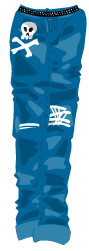 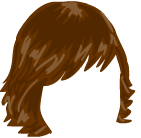 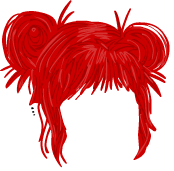 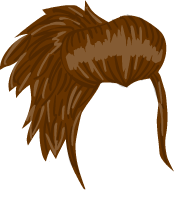 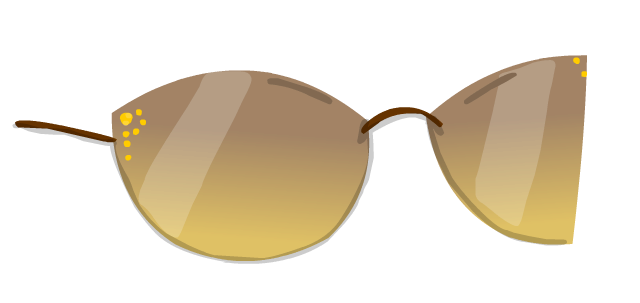 150
350
250
300
500
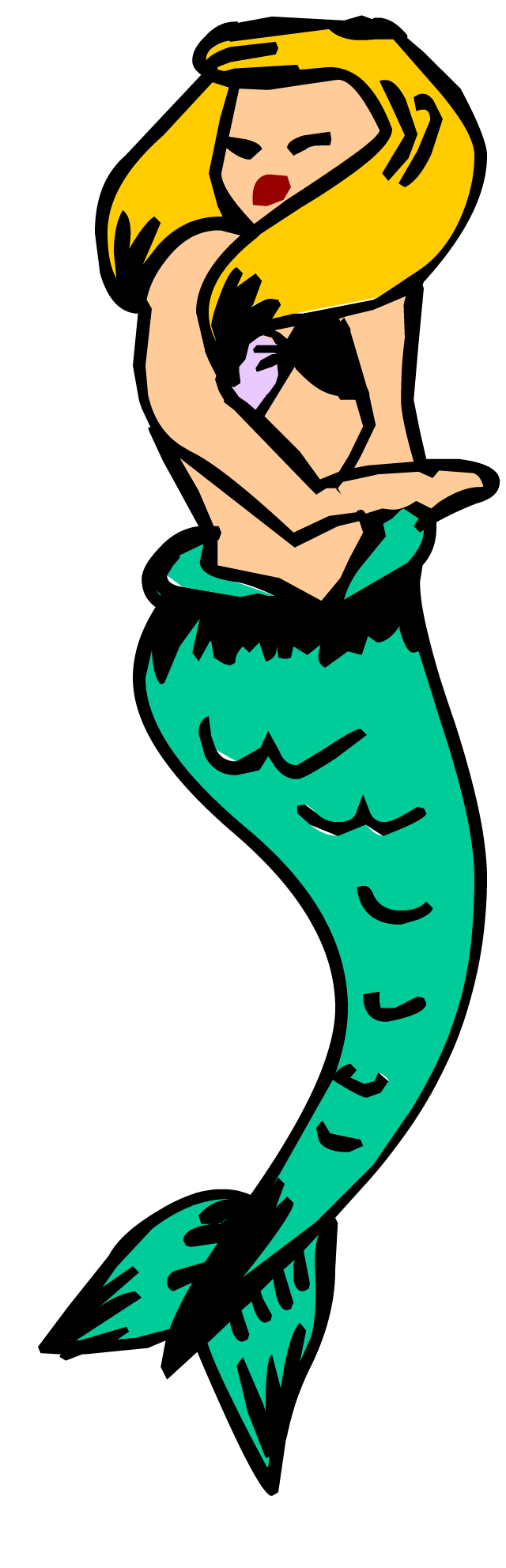 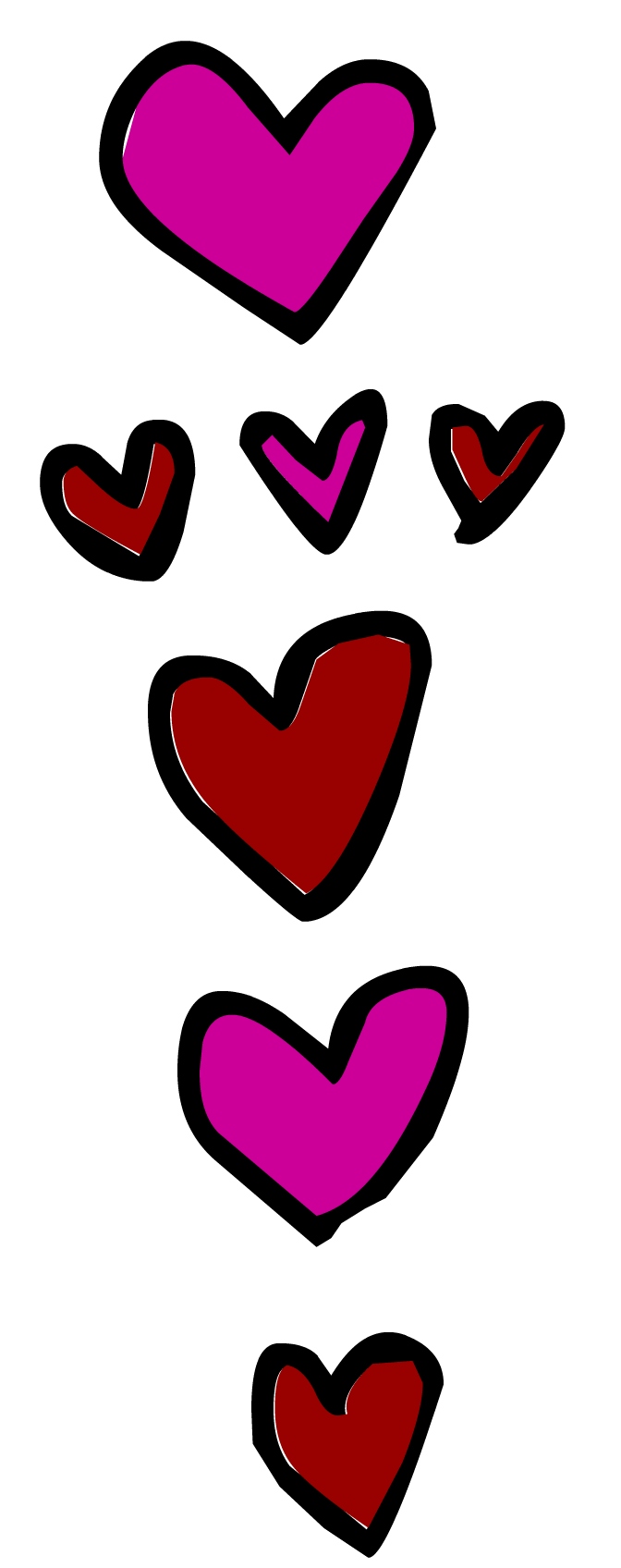 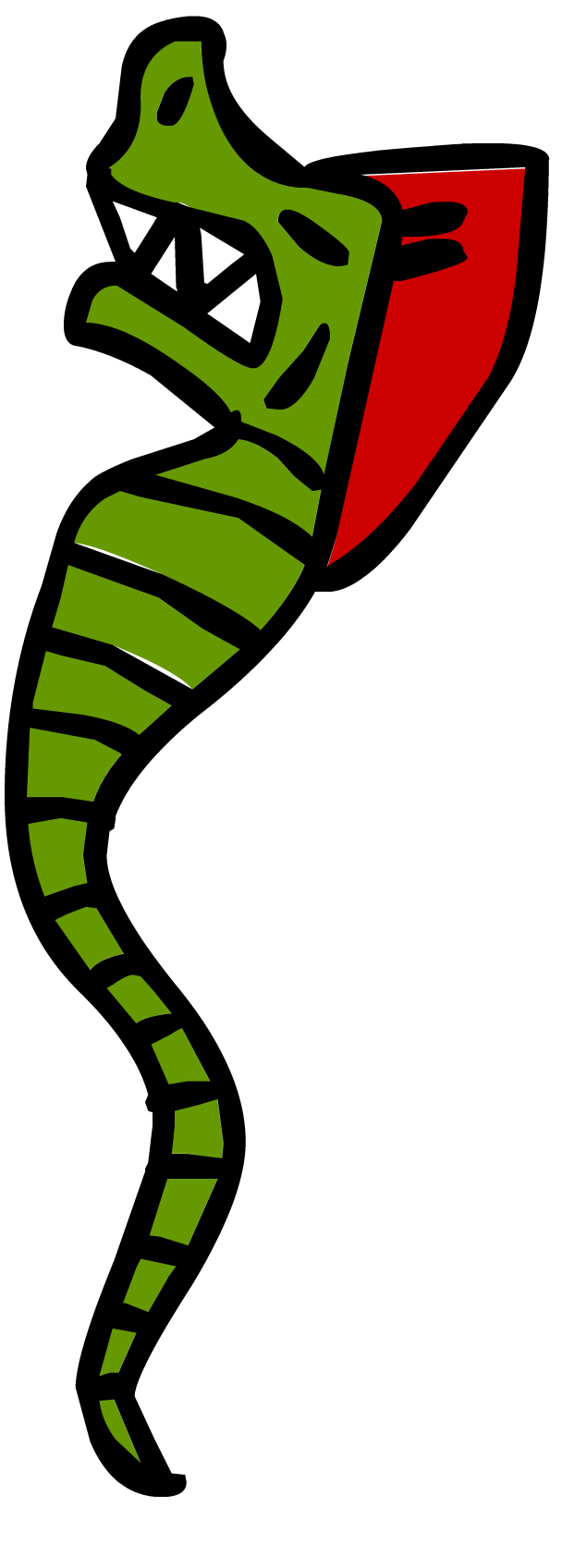 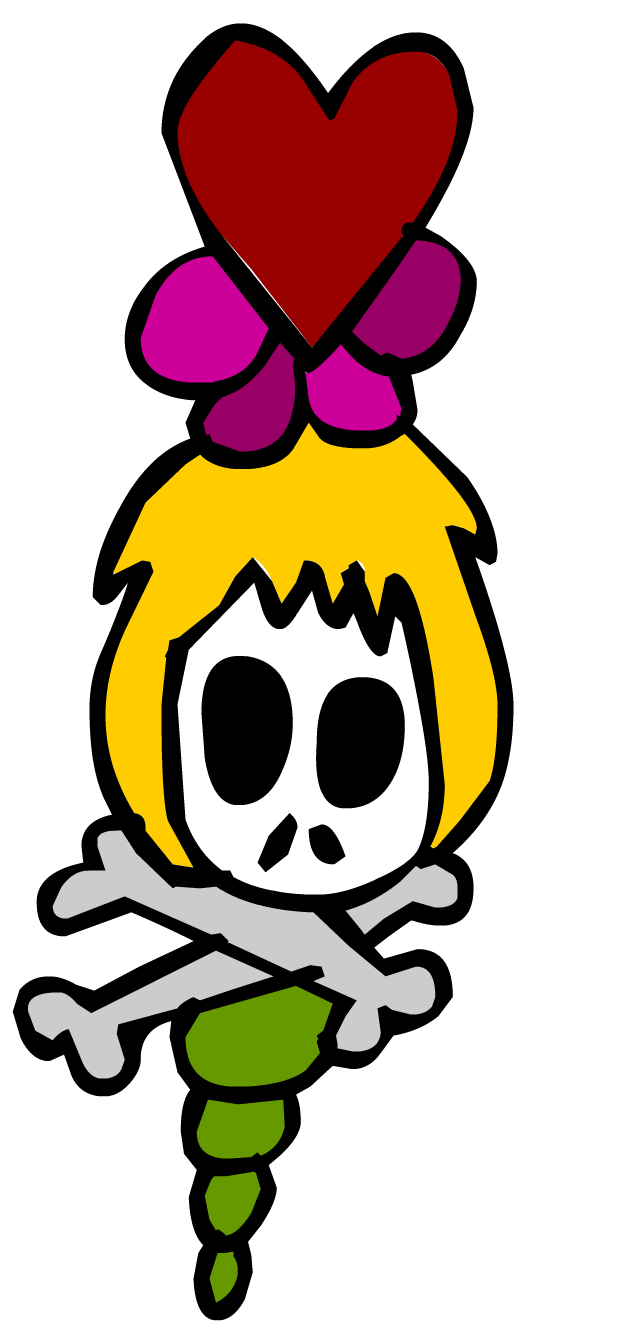 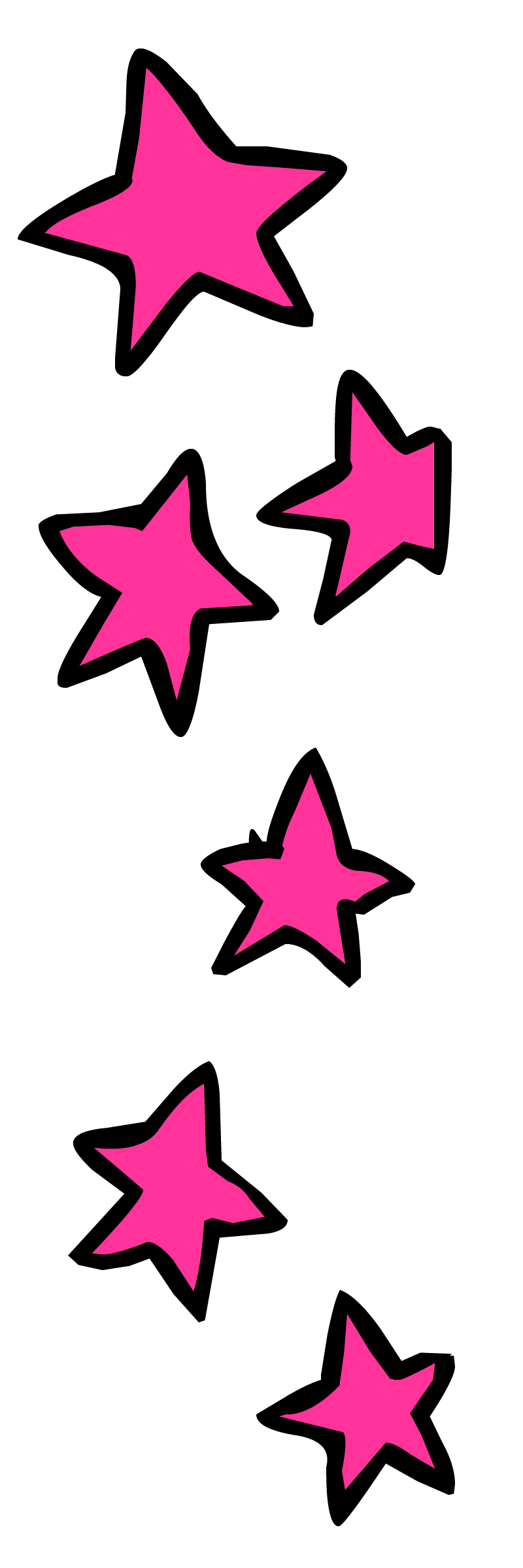 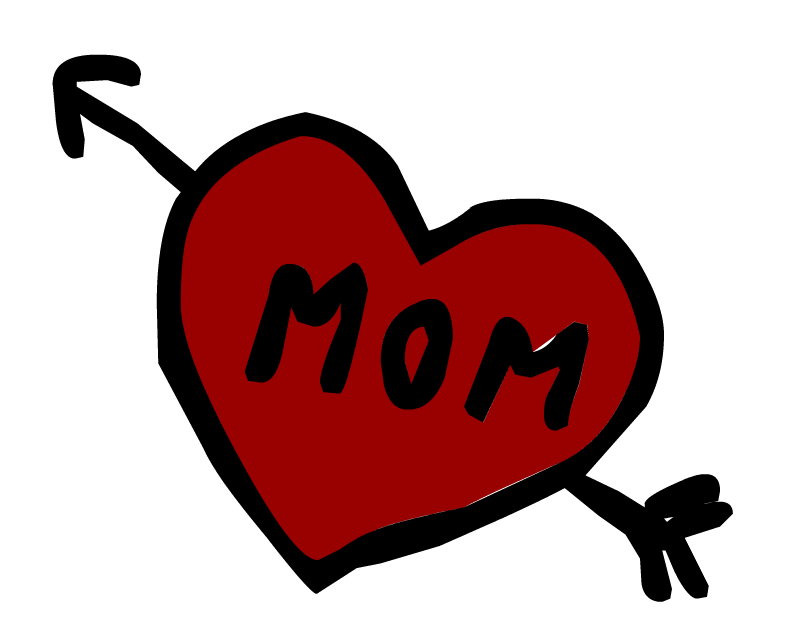 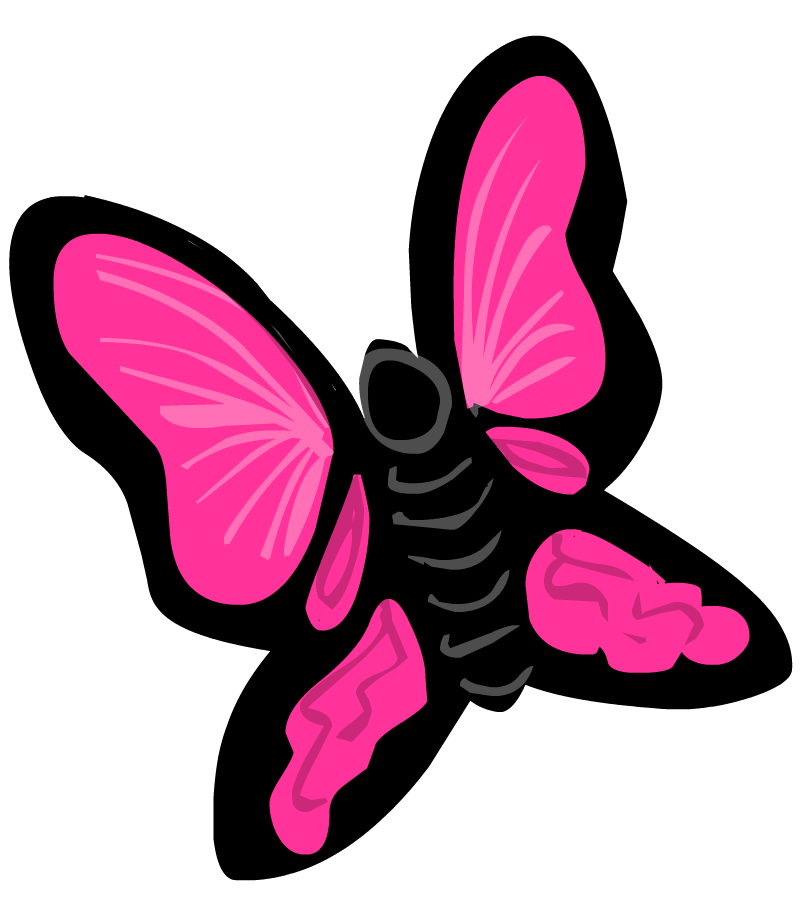 100
150
150
100
150
150
200 VIP
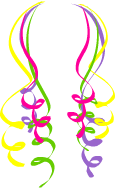 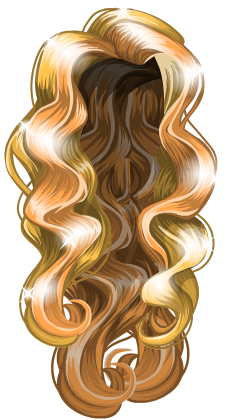 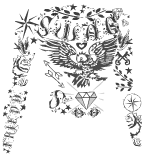 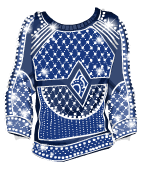 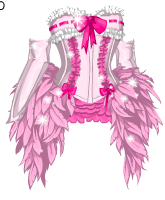 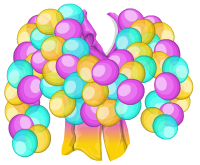 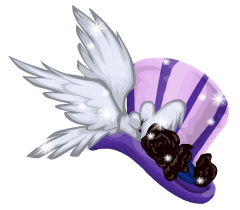 500 VIP
600 VIP
650 VIP
500 VIP
500 VIP
350 VIP
425 VIP
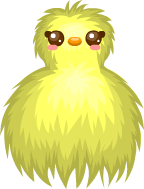 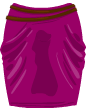 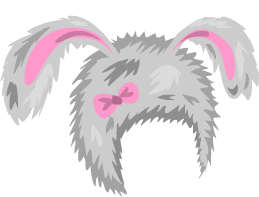 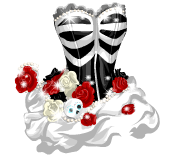 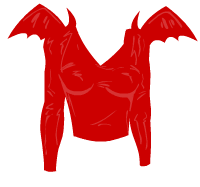 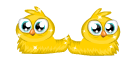 625
350 VIP
400 VIP
500
4 Dia
350
1/3
Ig: @mspnews_com  Ig: @mspnews_com  Ig: @mspnews_com  Ig: @mspnews_com  Ig: @mspnews_com  Ig: @mspnews_com  Ig: @mspnews_com  Ig: @mspnews_com
Ig: @mspnews_com  Ig: @mspnews_com  Ig: @mspnews_com  Ig: @mspnews_com  Ig: @mspnews_com  Ig: @mspnews_com  Ig: @mspnews_com  Ig: @mspnews_com
Ig: @mspnews_com  Ig: @mspnews_com  Ig: @mspnews_com  Ig: @mspnews_com  Ig: @mspnews_com  Ig: @mspnews_com  Ig: @mspnews_com  Ig: @mspnews_com
Ig: @mspnews_com  Ig: @mspnews_com  Ig: @mspnews_com  Ig: @mspnews_com  Ig: @mspnews_com  Ig: @mspnews_com  Ig: @mspnews_com  Ig: @mspnews_com
Ig: @mspnews_com  Ig: @mspnews_com  Ig: @mspnews_com  Ig: @mspnews_com  Ig: @mspnews_com  Ig: @mspnews_com  Ig: @mspnews_com  Ig: @mspnews_com
Ig: @mspnews_com  Ig: @mspnews_com  Ig: @mspnews_com  Ig: @mspnews_com  Ig: @mspnews_com  Ig: @mspnews_com  Ig: @mspnews_com  Ig: @mspnews_com
Ig: @mspnews_com  Ig: @mspnews_com  Ig: @mspnews_com  Ig: @mspnews_com  Ig: @mspnews_com  Ig: @mspnews_com  Ig: @mspnews_com  Ig: @mspnews_com
Ig: @mspnews_com  Ig: @mspnews_com  Ig: @mspnews_com  Ig: @mspnews_com  Ig: @mspnews_com  Ig: @mspnews_com  Ig: @mspnews_com  Ig: @mspnews_com
Ig: @mspnews_com  Ig: @mspnews_com  Ig: @mspnews_com  Ig: @mspnews_com  Ig: @mspnews_com  Ig: @mspnews_com  Ig: @mspnews_com  Ig: @mspnews_com
Ig: @mspnews_com  Ig: @mspnews_com  Ig: @mspnews_com  Ig: @mspnews_com  Ig: @mspnews_com  Ig: @mspnews_com  Ig: @mspnews_com  Ig: @mspnews_com
Ig: @mspnews_com  Ig: @mspnews_com  Ig: @mspnews_com  Ig: @mspnews_com  Ig: @mspnews_com  Ig: @mspnews_com  Ig: @mspnews_com  Ig: @mspnews_com
Ig: @mspnews_com  Ig: @mspnews_com  Ig: @mspnews_com  Ig: @mspnews_com  Ig: @mspnews_com  Ig: @mspnews_com  Ig: @mspnews_com  Ig: @mspnews_com
Ig: @mspnews_com  Ig: @mspnews_com  Ig: @mspnews_com  Ig: @mspnews_com  Ig: @mspnews_com  Ig: @mspnews_com  Ig: @mspnews_com  Ig: @mspnews_com
Ig: @mspnews_com  Ig: @mspnews_com  Ig: @mspnews_com  Ig: @mspnews_com  Ig: @mspnews_com  Ig: @mspnews_com  Ig: @mspnews_com  Ig: @mspnews_com
Ig: @mspnews_com  Ig: @mspnews_com  Ig: @mspnews_com  Ig: @mspnews_com  Ig: @mspnews_com  Ig: @mspnews_com  Ig: @mspnews_com  Ig: @mspnews_com
Ig: @mspnews_com  Ig: @mspnews_com  Ig: @mspnews_com  Ig: @mspnews_com  Ig: @mspnews_com  Ig: @mspnews_com  Ig: @mspnews_com  Ig: @mspnews_com
Ig: @mspnews_com  Ig: @mspnews_com  Ig: @mspnews_com  Ig: @mspnews_com  Ig: @mspnews_com  Ig: @mspnews_com  Ig: @mspnews_com  Ig: @mspnews_com
Ig: @mspnews_com  Ig: @mspnews_com  Ig: @mspnews_com  Ig: @mspnews_com  Ig: @mspnews_com  Ig: @mspnews_com  Ig: @mspnews_com  Ig: @mspnews_com
Ig: @mspnews_com  Ig: @mspnews_com  Ig: @mspnews_com  Ig: @mspnews_com  Ig: @mspnews_com  Ig: @mspnews_com  Ig: @mspnews_com  Ig: @mspnews_com
Ig: @mspnews_com  Ig: @mspnews_com  Ig: @mspnews_com  Ig: @mspnews_com  Ig: @mspnews_com  Ig: @mspnews_com  Ig: @mspnews_com  Ig: @mspnews_com
Ig: @mspnews_com  Ig: @mspnews_com  Ig: @mspnews_com  Ig: @mspnews_com  Ig: @mspnews_com  Ig: @mspnews_com  Ig: @mspnews_com  Ig: @mspnews_com
Ig: @mspnews_com  Ig: @mspnews_com  Ig: @mspnews_com  Ig: @mspnews_com  Ig: @mspnews_com  Ig: @mspnews_com  Ig: @mspnews_com  Ig: @mspnews_com
Ig: @mspnews_com  Ig: @mspnews_com  Ig: @mspnews_com  Ig: @mspnews_com  Ig: @mspnews_com  Ig: @mspnews_com  Ig: @mspnews_com  Ig: @mspnews_com
Ig: @mspnews_com  Ig: @mspnews_com  Ig: @mspnews_com  Ig: @mspnews_com  Ig: @mspnews_com  Ig: @mspnews_com  Ig: @mspnews_com  Ig: @mspnews_com
Ig: @mspnews_com  Ig: @mspnews_com  Ig: @mspnews_com  Ig: @mspnews_com  Ig: @mspnews_com  Ig: @mspnews_com  Ig: @mspnews_com  Ig: @mspnews_com
Ig: @mspnews_com  Ig: @mspnews_com  Ig: @mspnews_com  Ig: @mspnews_com  Ig: @mspnews_com  Ig: @mspnews_com  Ig: @mspnews_com  Ig: @mspnews_com
Ig: @mspnews_com  Ig: @mspnews_com  Ig: @mspnews_com  Ig: @mspnews_com  Ig: @mspnews_com  Ig: @mspnews_com  Ig: @mspnews_com  Ig: @mspnews_com
Ig: @mspnews_com  Ig: @mspnews_com  Ig: @mspnews_com  Ig: @mspnews_com  Ig: @mspnews_com  Ig: @mspnews_com  Ig: @mspnews_com  Ig: @mspnews_com
Ig: @mspnews_com  Ig: @mspnews_com  Ig: @mspnews_com  Ig: @mspnews_com  Ig: @mspnews_com  Ig: @mspnews_com  Ig: @mspnews_com  Ig: @mspnews_com
Ig: @mspnews_com  Ig: @mspnews_com  Ig: @mspnews_com  Ig: @mspnews_com  Ig: @mspnews_com  Ig: @mspnews_com  Ig: @mspnews_com  Ig: @mspnews_com
Ig: @mspnews_com  Ig: @mspnews_com  Ig: @mspnews_com  Ig: @mspnews_com  Ig: @mspnews_com  Ig: @mspnews_com  Ig: @mspnews_com  Ig: @mspnews_com
Ig: @mspnews_com  Ig: @mspnews_com  Ig: @mspnews_com  Ig: @mspnews_com  Ig: @mspnews_com  Ig: @mspnews_com  Ig: @mspnews_com  Ig: @mspnews_com
Ig: @mspnews_com  Ig: @mspnews_com  Ig: @mspnews_com  Ig: @mspnews_com  Ig: @mspnews_com  Ig: @mspnews_com  Ig: @mspnews_com  Ig: @mspnews_com
Ig: @mspnews_com  Ig: @mspnews_com  Ig: @mspnews_com  Ig: @mspnews_com  Ig: @mspnews_com  Ig: @mspnews_com  Ig: @mspnews_com  Ig: @mspnews_com
Ig: @mspnews_com  Ig: @mspnews_com  Ig: @mspnews_com  Ig: @mspnews_com  Ig: @mspnews_com  Ig: @mspnews_com  Ig: @mspnews_com  Ig: @mspnews_com
Ig: @mspnews_com  Ig: @mspnews_com  Ig: @mspnews_com  Ig: @mspnews_com  Ig: @mspnews_com  Ig: @mspnews_com  Ig: @mspnews_com  Ig: @mspnews_com
Ig: @mspnews_com  Ig: @mspnews_com  Ig: @mspnews_com  Ig: @mspnews_com  Ig: @mspnews_com  Ig: @mspnews_com  Ig: @mspnews_com  Ig: @mspnews_com
Ig: @mspnews_com  Ig: @mspnews_com  Ig: @mspnews_com  Ig: @mspnews_com  Ig: @mspnews_com  Ig: @mspnews_com  Ig: @mspnews_com  Ig: @mspnews_com
Ig: @mspnews_com  Ig: @mspnews_com  Ig: @mspnews_com  Ig: @mspnews_com  Ig: @mspnews_com  Ig: @mspnews_com  Ig: @mspnews_com  Ig: @mspnews_com
Ig: @mspnews_com  Ig: @mspnews_com  Ig: @mspnews_com  Ig: @mspnews_com  Ig: @mspnews_com  Ig: @mspnews_com  Ig: @mspnews_com  Ig: @mspnews_com
Ig: @mspnews_com  Ig: @mspnews_com  Ig: @mspnews_com  Ig: @mspnews_com  Ig: @mspnews_com  Ig: @mspnews_com  Ig: @mspnews_com  Ig: @mspnews_com
Ig: @mspnews_com  Ig: @mspnews_com  Ig: @mspnews_com  Ig: @mspnews_com  Ig: @mspnews_com  Ig: @mspnews_com  Ig: @mspnews_com  Ig: @mspnews_com
Ig: @mspnews_com  Ig: @mspnews_com  Ig: @mspnews_com  Ig: @mspnews_com  Ig: @mspnews_com  Ig: @mspnews_com  Ig: @mspnews_com  Ig: @mspnews_com
Ig: @mspnews_com  Ig: @mspnews_com  Ig: @mspnews_com  Ig: @mspnews_com  Ig: @mspnews_com  Ig: @mspnews_com  Ig: @mspnews_com  Ig: @mspnews_com
Ig: @mspnews_com  Ig: @mspnews_com  Ig: @mspnews_com  Ig: @mspnews_com  Ig: @mspnews_com  Ig: @mspnews_com  Ig: @mspnews_com  Ig: @mspnews_com
Ig: @mspnews_com  Ig: @mspnews_com  Ig: @mspnews_com  Ig: @mspnews_com  Ig: @mspnews_com  Ig: @mspnews_com  Ig: @mspnews_com  Ig: @mspnews_com
Ig: @mspnews_com  Ig: @mspnews_com  Ig: @mspnews_com  Ig: @mspnews_com  Ig: @mspnews_com  Ig: @mspnews_com  Ig: @mspnews_com  Ig: @mspnews_com
Ig: @mspnews_com  Ig: @mspnews_com  Ig: @mspnews_com  Ig: @mspnews_com  Ig: @mspnews_com  Ig: @mspnews_com  Ig: @mspnews_com  Ig: @mspnews_com
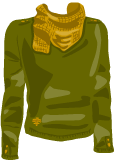 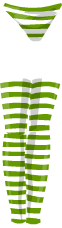 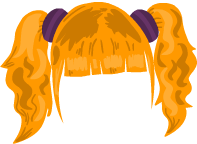 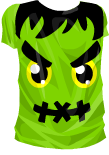 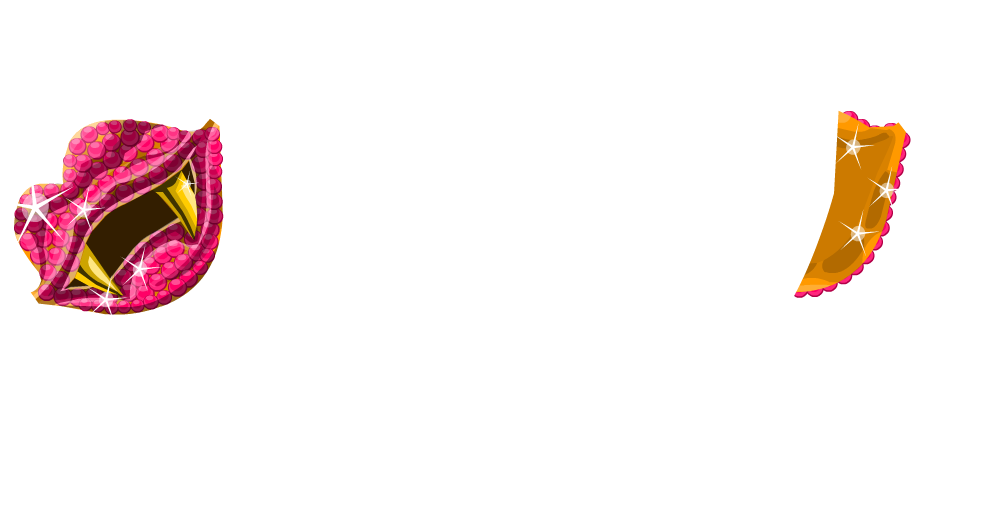 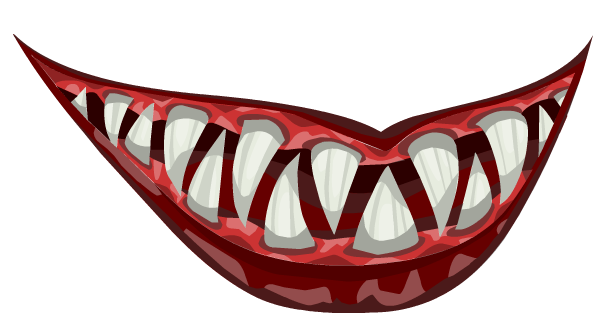 350
350 VIP
250
400
300
425
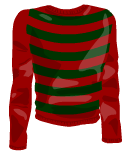 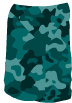 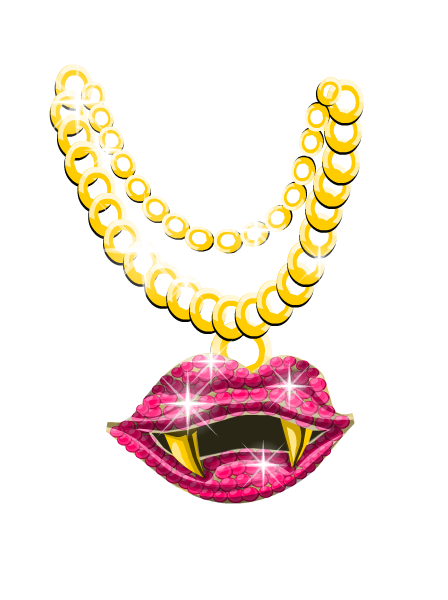 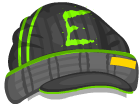 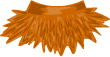 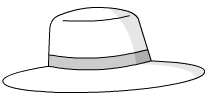 300 VIP
250
225
450
450
375
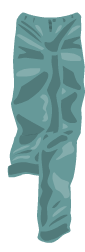 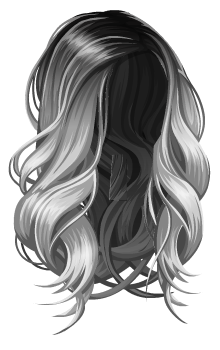 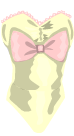 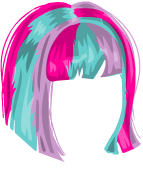 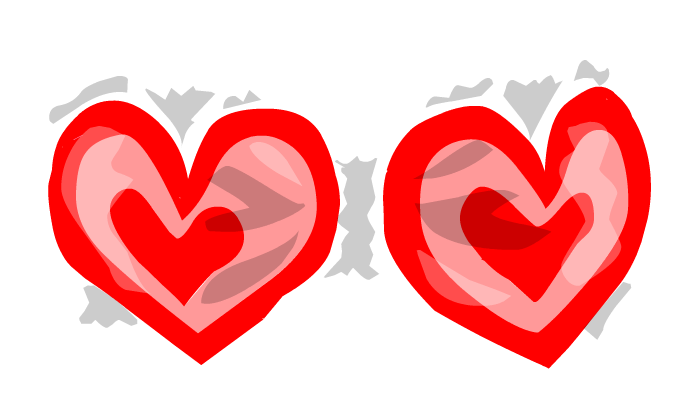 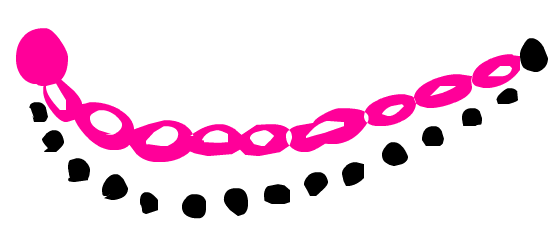 3 Dia
350
500 VIP
350 VIP/550
375
400
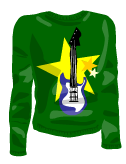 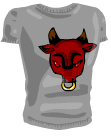 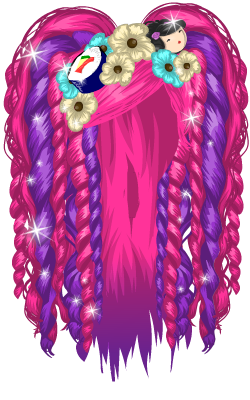 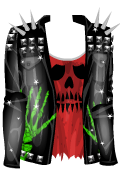 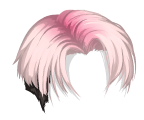 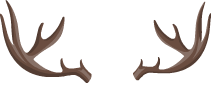 500 VIP
350
350
350
550 VIP
12 Dia
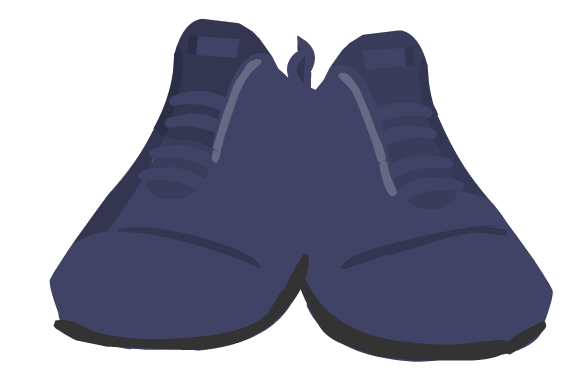 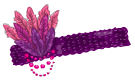 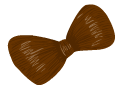 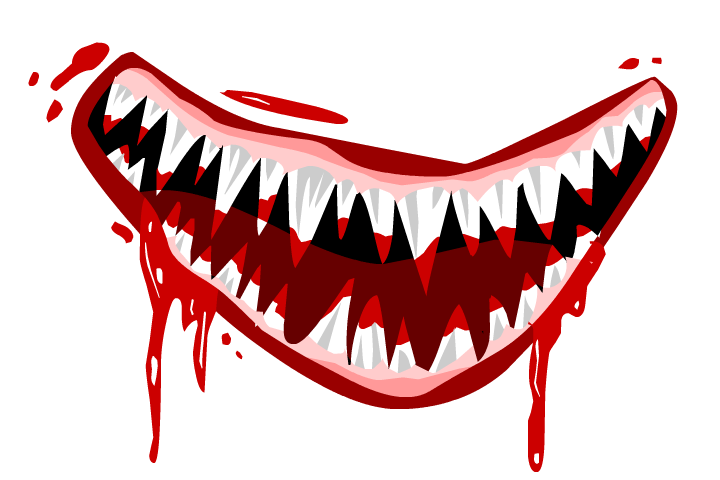 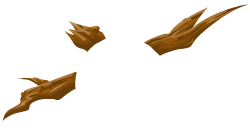 400 VIP
2/3
200
500 (VIP)
500
250
Ig: @mspnews_com  Ig: @mspnews_com  Ig: @mspnews_com  Ig: @mspnews_com  Ig: @mspnews_com  Ig: @mspnews_com  Ig: @mspnews_com  Ig: @mspnews_com
Ig: @mspnews_com  Ig: @mspnews_com  Ig: @mspnews_com  Ig: @mspnews_com  Ig: @mspnews_com  Ig: @mspnews_com  Ig: @mspnews_com  Ig: @mspnews_com
Ig: @mspnews_com  Ig: @mspnews_com  Ig: @mspnews_com  Ig: @mspnews_com  Ig: @mspnews_com  Ig: @mspnews_com  Ig: @mspnews_com  Ig: @mspnews_com
Ig: @mspnews_com  Ig: @mspnews_com  Ig: @mspnews_com  Ig: @mspnews_com  Ig: @mspnews_com  Ig: @mspnews_com  Ig: @mspnews_com  Ig: @mspnews_com
Ig: @mspnews_com  Ig: @mspnews_com  Ig: @mspnews_com  Ig: @mspnews_com  Ig: @mspnews_com  Ig: @mspnews_com  Ig: @mspnews_com  Ig: @mspnews_com
Ig: @mspnews_com  Ig: @mspnews_com  Ig: @mspnews_com  Ig: @mspnews_com  Ig: @mspnews_com  Ig: @mspnews_com  Ig: @mspnews_com  Ig: @mspnews_com
Ig: @mspnews_com  Ig: @mspnews_com  Ig: @mspnews_com  Ig: @mspnews_com  Ig: @mspnews_com  Ig: @mspnews_com  Ig: @mspnews_com  Ig: @mspnews_com
Ig: @mspnews_com  Ig: @mspnews_com  Ig: @mspnews_com  Ig: @mspnews_com  Ig: @mspnews_com  Ig: @mspnews_com  Ig: @mspnews_com  Ig: @mspnews_com
Ig: @mspnews_com  Ig: @mspnews_com  Ig: @mspnews_com  Ig: @mspnews_com  Ig: @mspnews_com  Ig: @mspnews_com  Ig: @mspnews_com  Ig: @mspnews_com
Ig: @mspnews_com  Ig: @mspnews_com  Ig: @mspnews_com  Ig: @mspnews_com  Ig: @mspnews_com  Ig: @mspnews_com  Ig: @mspnews_com  Ig: @mspnews_com
Ig: @mspnews_com  Ig: @mspnews_com  Ig: @mspnews_com  Ig: @mspnews_com  Ig: @mspnews_com  Ig: @mspnews_com  Ig: @mspnews_com  Ig: @mspnews_com
Ig: @mspnews_com  Ig: @mspnews_com  Ig: @mspnews_com  Ig: @mspnews_com  Ig: @mspnews_com  Ig: @mspnews_com  Ig: @mspnews_com  Ig: @mspnews_com
Ig: @mspnews_com  Ig: @mspnews_com  Ig: @mspnews_com  Ig: @mspnews_com  Ig: @mspnews_com  Ig: @mspnews_com  Ig: @mspnews_com  Ig: @mspnews_com
Ig: @mspnews_com  Ig: @mspnews_com  Ig: @mspnews_com  Ig: @mspnews_com  Ig: @mspnews_com  Ig: @mspnews_com  Ig: @mspnews_com  Ig: @mspnews_com
Ig: @mspnews_com  Ig: @mspnews_com  Ig: @mspnews_com  Ig: @mspnews_com  Ig: @mspnews_com  Ig: @mspnews_com  Ig: @mspnews_com  Ig: @mspnews_com
Ig: @mspnews_com  Ig: @mspnews_com  Ig: @mspnews_com  Ig: @mspnews_com  Ig: @mspnews_com  Ig: @mspnews_com  Ig: @mspnews_com  Ig: @mspnews_com
Ig: @mspnews_com  Ig: @mspnews_com  Ig: @mspnews_com  Ig: @mspnews_com  Ig: @mspnews_com  Ig: @mspnews_com  Ig: @mspnews_com  Ig: @mspnews_com
Ig: @mspnews_com  Ig: @mspnews_com  Ig: @mspnews_com  Ig: @mspnews_com  Ig: @mspnews_com  Ig: @mspnews_com  Ig: @mspnews_com  Ig: @mspnews_com
Ig: @mspnews_com  Ig: @mspnews_com  Ig: @mspnews_com  Ig: @mspnews_com  Ig: @mspnews_com  Ig: @mspnews_com  Ig: @mspnews_com  Ig: @mspnews_com
Ig: @mspnews_com  Ig: @mspnews_com  Ig: @mspnews_com  Ig: @mspnews_com  Ig: @mspnews_com  Ig: @mspnews_com  Ig: @mspnews_com  Ig: @mspnews_com
Ig: @mspnews_com  Ig: @mspnews_com  Ig: @mspnews_com  Ig: @mspnews_com  Ig: @mspnews_com  Ig: @mspnews_com  Ig: @mspnews_com  Ig: @mspnews_com
Ig: @mspnews_com  Ig: @mspnews_com  Ig: @mspnews_com  Ig: @mspnews_com  Ig: @mspnews_com  Ig: @mspnews_com  Ig: @mspnews_com  Ig: @mspnews_com
Ig: @mspnews_com  Ig: @mspnews_com  Ig: @mspnews_com  Ig: @mspnews_com  Ig: @mspnews_com  Ig: @mspnews_com  Ig: @mspnews_com  Ig: @mspnews_com
Ig: @mspnews_com  Ig: @mspnews_com  Ig: @mspnews_com  Ig: @mspnews_com  Ig: @mspnews_com  Ig: @mspnews_com  Ig: @mspnews_com  Ig: @mspnews_com
Ig: @mspnews_com  Ig: @mspnews_com  Ig: @mspnews_com  Ig: @mspnews_com  Ig: @mspnews_com  Ig: @mspnews_com  Ig: @mspnews_com  Ig: @mspnews_com
Ig: @mspnews_com  Ig: @mspnews_com  Ig: @mspnews_com  Ig: @mspnews_com  Ig: @mspnews_com  Ig: @mspnews_com  Ig: @mspnews_com  Ig: @mspnews_com
Ig: @mspnews_com  Ig: @mspnews_com  Ig: @mspnews_com  Ig: @mspnews_com  Ig: @mspnews_com  Ig: @mspnews_com  Ig: @mspnews_com  Ig: @mspnews_com
Ig: @mspnews_com  Ig: @mspnews_com  Ig: @mspnews_com  Ig: @mspnews_com  Ig: @mspnews_com  Ig: @mspnews_com  Ig: @mspnews_com  Ig: @mspnews_com
Ig: @mspnews_com  Ig: @mspnews_com  Ig: @mspnews_com  Ig: @mspnews_com  Ig: @mspnews_com  Ig: @mspnews_com  Ig: @mspnews_com  Ig: @mspnews_com
Ig: @mspnews_com  Ig: @mspnews_com  Ig: @mspnews_com  Ig: @mspnews_com  Ig: @mspnews_com  Ig: @mspnews_com  Ig: @mspnews_com  Ig: @mspnews_com
Ig: @mspnews_com  Ig: @mspnews_com  Ig: @mspnews_com  Ig: @mspnews_com  Ig: @mspnews_com  Ig: @mspnews_com  Ig: @mspnews_com  Ig: @mspnews_com
Ig: @mspnews_com  Ig: @mspnews_com  Ig: @mspnews_com  Ig: @mspnews_com  Ig: @mspnews_com  Ig: @mspnews_com  Ig: @mspnews_com  Ig: @mspnews_com
Ig: @mspnews_com  Ig: @mspnews_com  Ig: @mspnews_com  Ig: @mspnews_com  Ig: @mspnews_com  Ig: @mspnews_com  Ig: @mspnews_com  Ig: @mspnews_com
Ig: @mspnews_com  Ig: @mspnews_com  Ig: @mspnews_com  Ig: @mspnews_com  Ig: @mspnews_com  Ig: @mspnews_com  Ig: @mspnews_com  Ig: @mspnews_com
Ig: @mspnews_com  Ig: @mspnews_com  Ig: @mspnews_com  Ig: @mspnews_com  Ig: @mspnews_com  Ig: @mspnews_com  Ig: @mspnews_com  Ig: @mspnews_com
Ig: @mspnews_com  Ig: @mspnews_com  Ig: @mspnews_com  Ig: @mspnews_com  Ig: @mspnews_com  Ig: @mspnews_com  Ig: @mspnews_com  Ig: @mspnews_com
Ig: @mspnews_com  Ig: @mspnews_com  Ig: @mspnews_com  Ig: @mspnews_com  Ig: @mspnews_com  Ig: @mspnews_com  Ig: @mspnews_com  Ig: @mspnews_com
Ig: @mspnews_com  Ig: @mspnews_com  Ig: @mspnews_com  Ig: @mspnews_com  Ig: @mspnews_com  Ig: @mspnews_com  Ig: @mspnews_com  Ig: @mspnews_com
Ig: @mspnews_com  Ig: @mspnews_com  Ig: @mspnews_com  Ig: @mspnews_com  Ig: @mspnews_com  Ig: @mspnews_com  Ig: @mspnews_com  Ig: @mspnews_com
Ig: @mspnews_com  Ig: @mspnews_com  Ig: @mspnews_com  Ig: @mspnews_com  Ig: @mspnews_com  Ig: @mspnews_com  Ig: @mspnews_com  Ig: @mspnews_com
Ig: @mspnews_com  Ig: @mspnews_com  Ig: @mspnews_com  Ig: @mspnews_com  Ig: @mspnews_com  Ig: @mspnews_com  Ig: @mspnews_com  Ig: @mspnews_com
Ig: @mspnews_com  Ig: @mspnews_com  Ig: @mspnews_com  Ig: @mspnews_com  Ig: @mspnews_com  Ig: @mspnews_com  Ig: @mspnews_com  Ig: @mspnews_com
Ig: @mspnews_com  Ig: @mspnews_com  Ig: @mspnews_com  Ig: @mspnews_com  Ig: @mspnews_com  Ig: @mspnews_com  Ig: @mspnews_com  Ig: @mspnews_com
Ig: @mspnews_com  Ig: @mspnews_com  Ig: @mspnews_com  Ig: @mspnews_com  Ig: @mspnews_com  Ig: @mspnews_com  Ig: @mspnews_com  Ig: @mspnews_com
Ig: @mspnews_com  Ig: @mspnews_com  Ig: @mspnews_com  Ig: @mspnews_com  Ig: @mspnews_com  Ig: @mspnews_com  Ig: @mspnews_com  Ig: @mspnews_com
Ig: @mspnews_com  Ig: @mspnews_com  Ig: @mspnews_com  Ig: @mspnews_com  Ig: @mspnews_com  Ig: @mspnews_com  Ig: @mspnews_com  Ig: @mspnews_com
Ig: @mspnews_com  Ig: @mspnews_com  Ig: @mspnews_com  Ig: @mspnews_com  Ig: @mspnews_com  Ig: @mspnews_com  Ig: @mspnews_com  Ig: @mspnews_com
Ig: @mspnews_com  Ig: @mspnews_com  Ig: @mspnews_com  Ig: @mspnews_com  Ig: @mspnews_com  Ig: @mspnews_com  Ig: @mspnews_com  Ig: @mspnews_com
Room Items
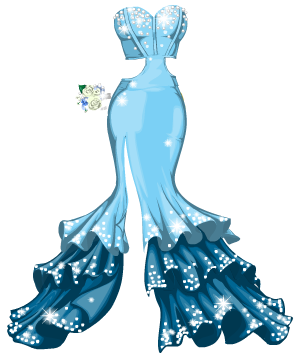 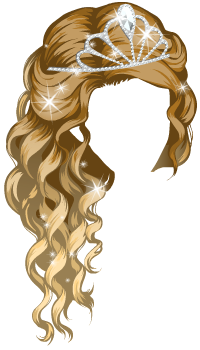 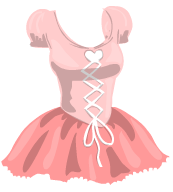 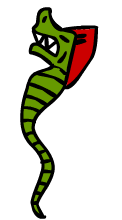 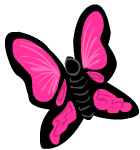 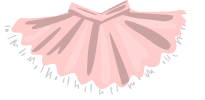 400
800 VIP
725 VIP
1 Dia
275
375
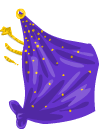 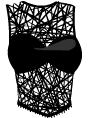 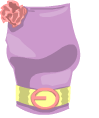 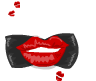 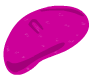 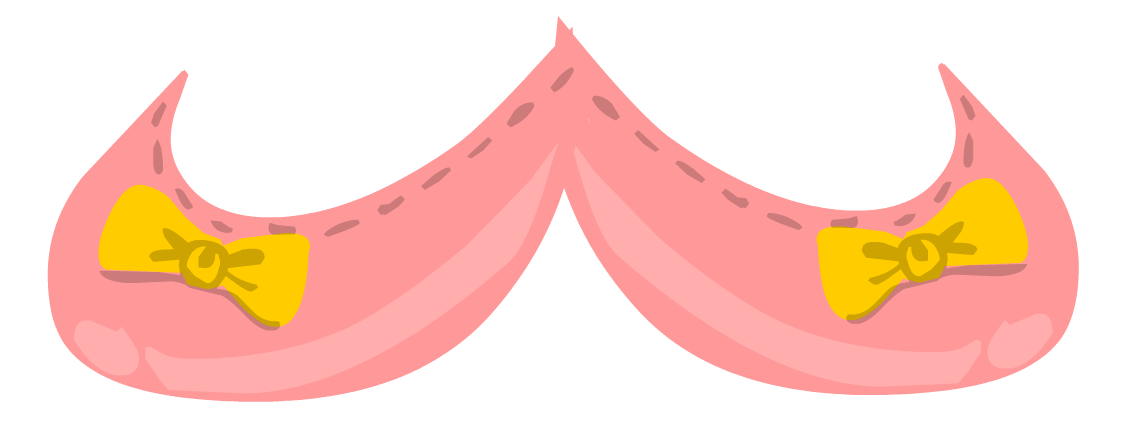 150
400
350
350
300 VIP
225
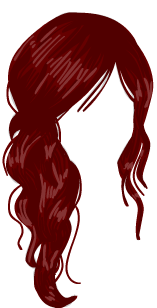 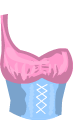 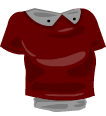 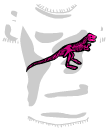 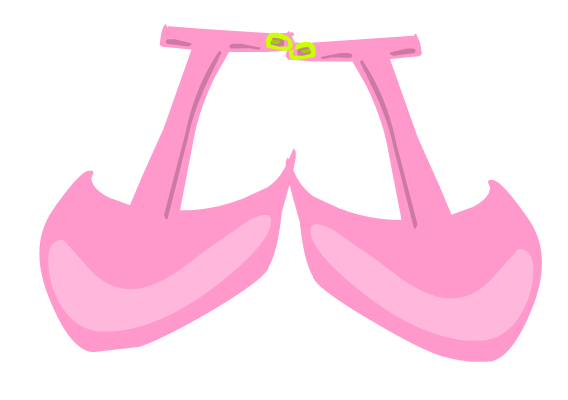 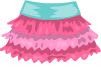 470
300 VIP
350
250
350
250
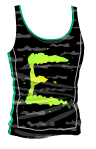 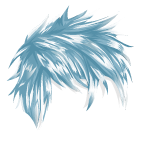 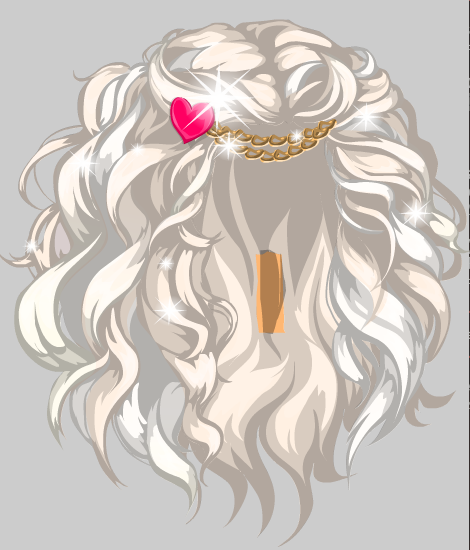 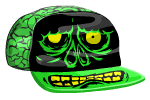 300
500
500 VIP/2 Dia
800 VIP
In the case of clothing with
two prices, MSP does not yet
know which one to take!
3/3